WHIPPING UP A STORM
John  2:13-22
IS IT TIME TO CLEANSE THE TEMPLE?
John  2:13-22
A. THE BACKGROUND
John 2:14-15
Matt 21:12-13
B. THE CLEANSING OF THE TEMPLE
1. Jesus Enters the Temple
2. Jesus is Angry
3. Jesus Drives people out of the Temple
4. Jesus Speaks Isa. 56:7
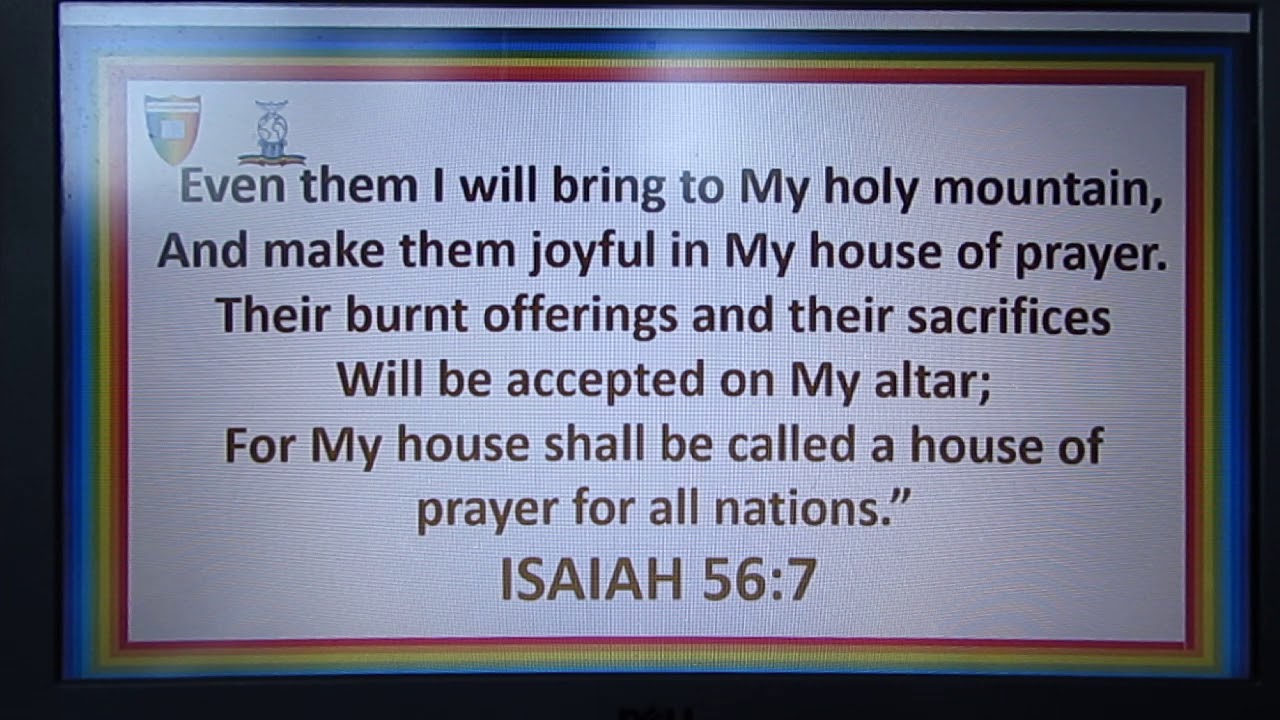 B. THE CLEANSING OF THE TEMPLE
1. Jesus Enters the Temple
2. Jesus is Angry
3. Jesus Drives people out of the Temple
4. Jesus Speaks Isa. 56:7
5. Then Jesus Teaches
C.  HOW HAVE WE ROBBED GOD?
MALACHI 3:8
IN NOT GIVING TO GOD’S HOUSE
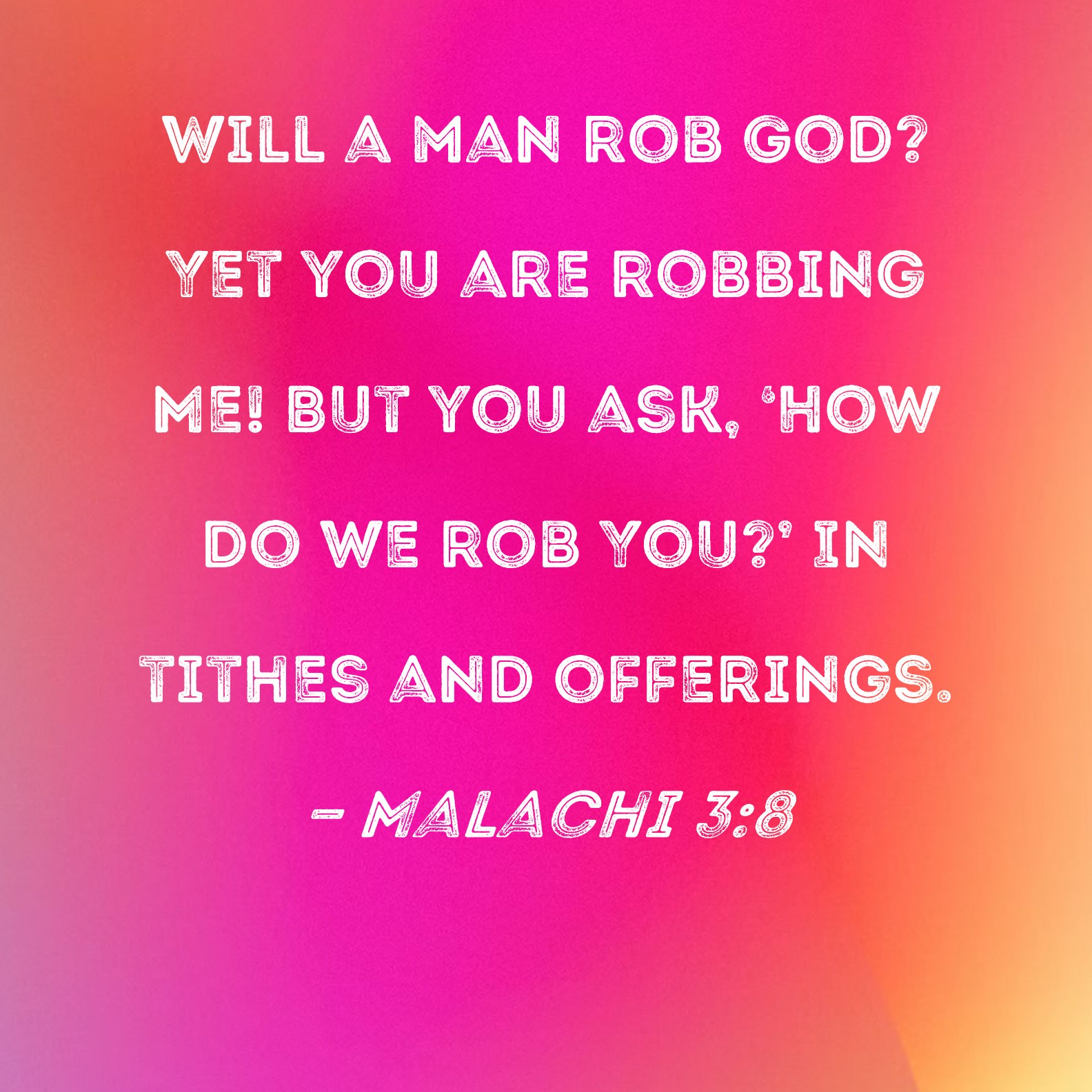 C. HOW HAVE WE ROBBED GOD?
Malachi 3:8
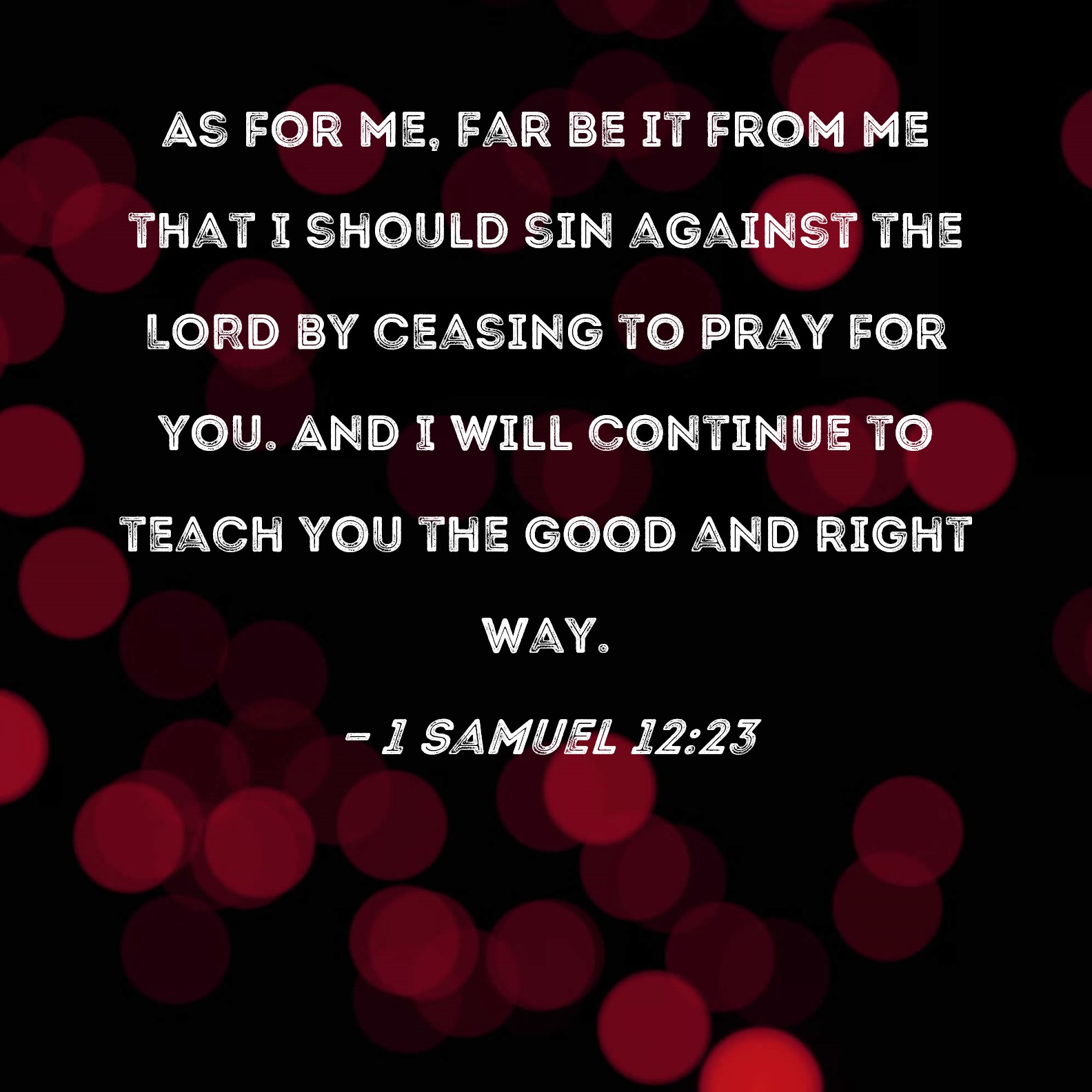 C.  HOW HAVE WE ROBBED GOD?
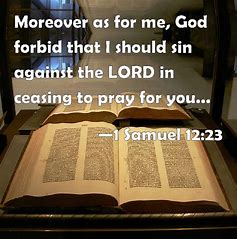 MALACHI 3:8 GIVING TO GOD’S HOUSE
FAILING TO PRAY 
FAILING TO PRAY TOGETHER
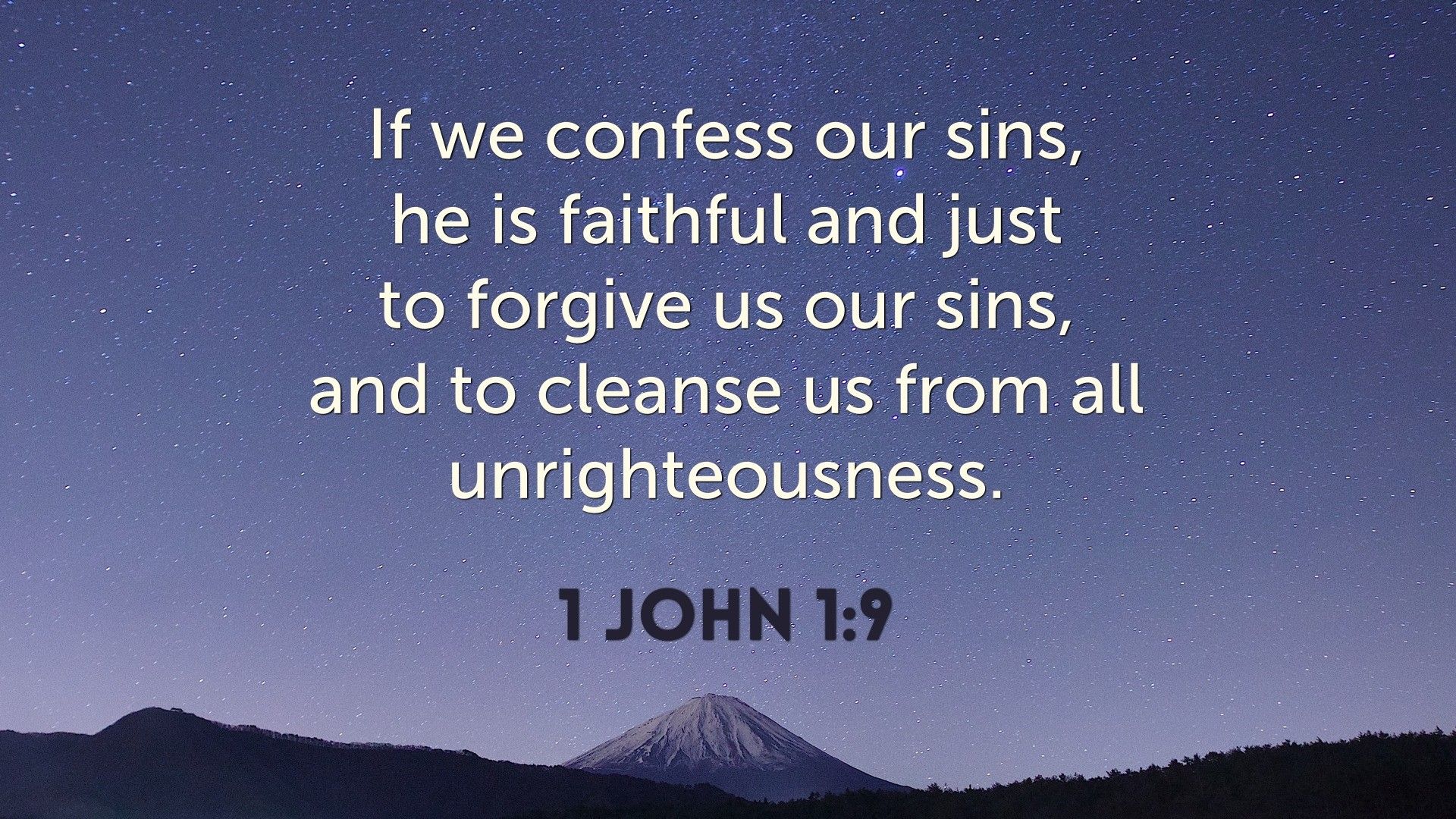 D. ACTION & E. PRAYER
Receive correction & rebuke
Receive cleansing 1 John 1:9
1 Cor.6:19
1Cor. 3:16